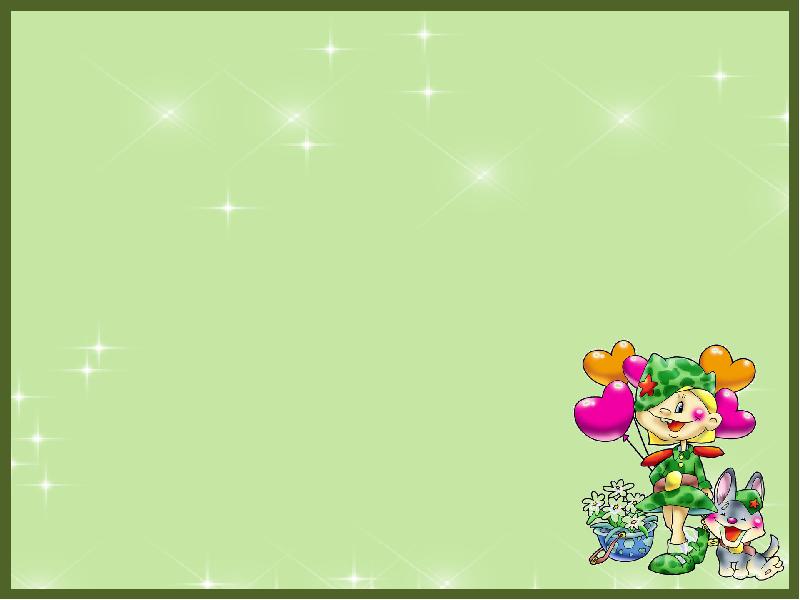 МБДОУ  детский сад «Оленёнок»
Дистанционное музыкальное занятие

Подготовительная  группа
(февраль, 4 неделя)
Музыкальный руководитель:
Башкирцева Н.О.
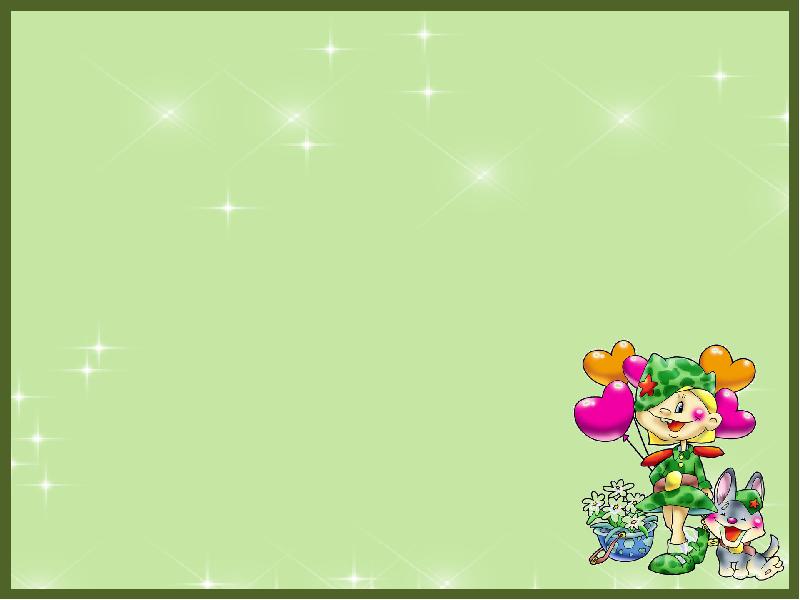 Музыкально-ритмические движения
«Марш-парад»
Рекомендации родителям:
Двигаться в колонне 
по одному. В руках держать яркий флажок.
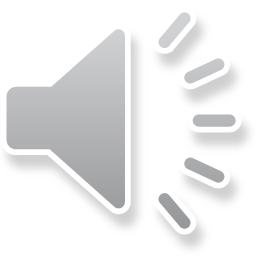 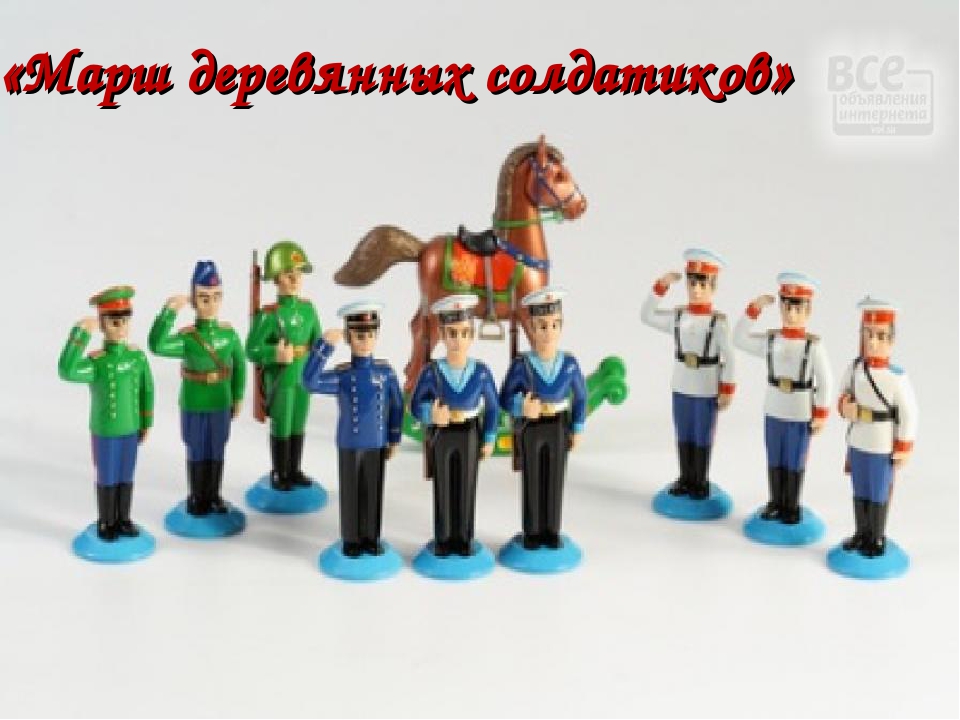 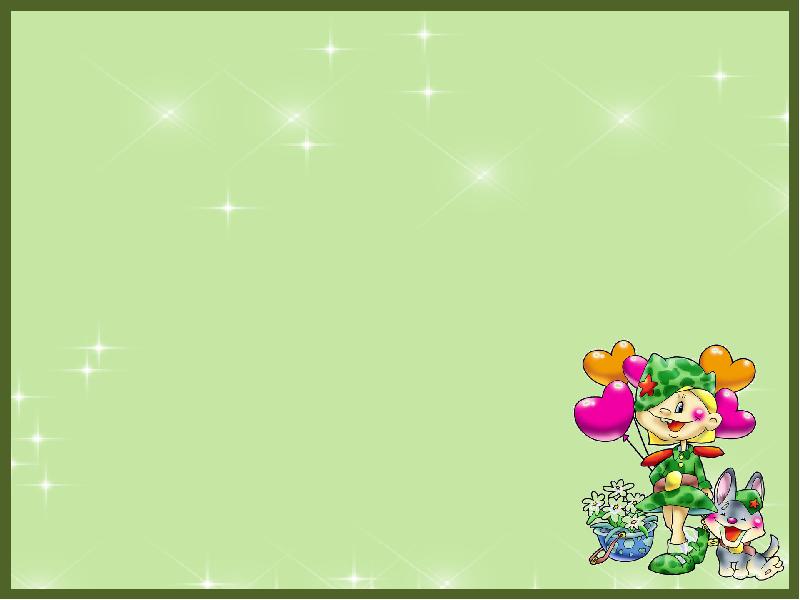 Пальчиковая  гимнастика
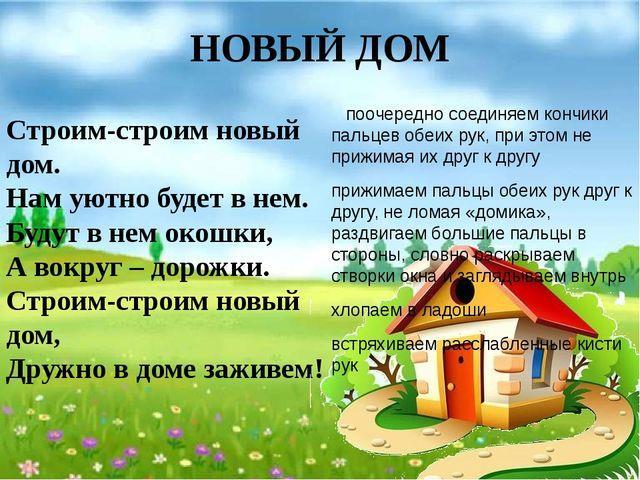 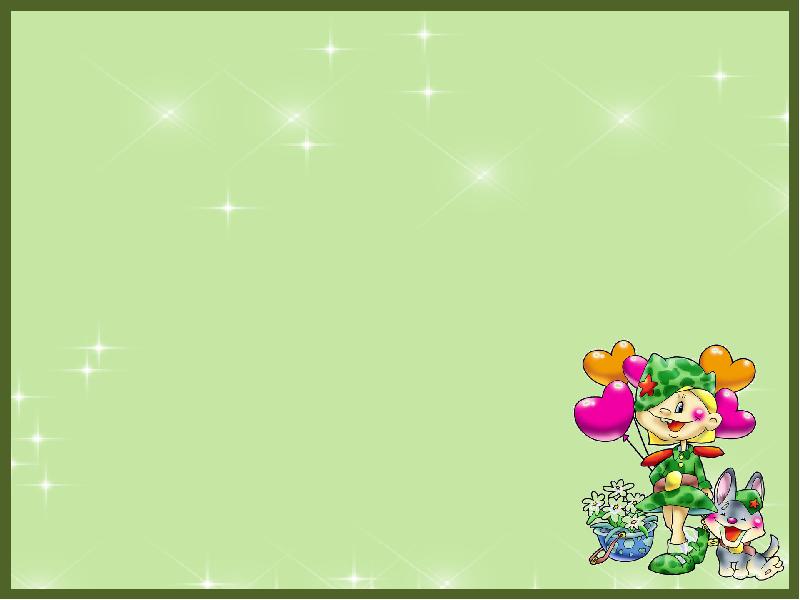 Слушание музыки
«Флейта и контрабас» муз. Г. Фрида
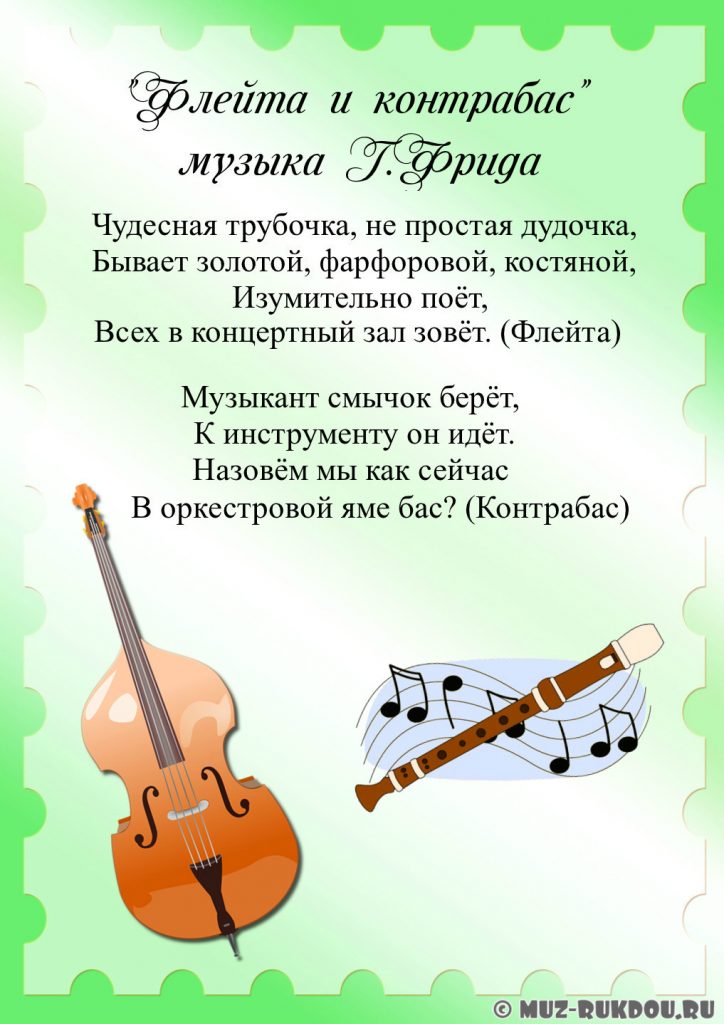 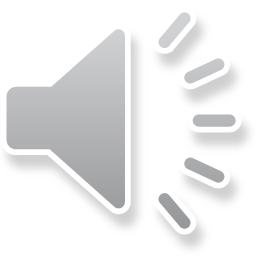 Рекомендации родителям:
Прослушайте произведение, постарайтесь различать звучание флейты и контрабаса. 
Рассмотрите на картинке  их изображение.
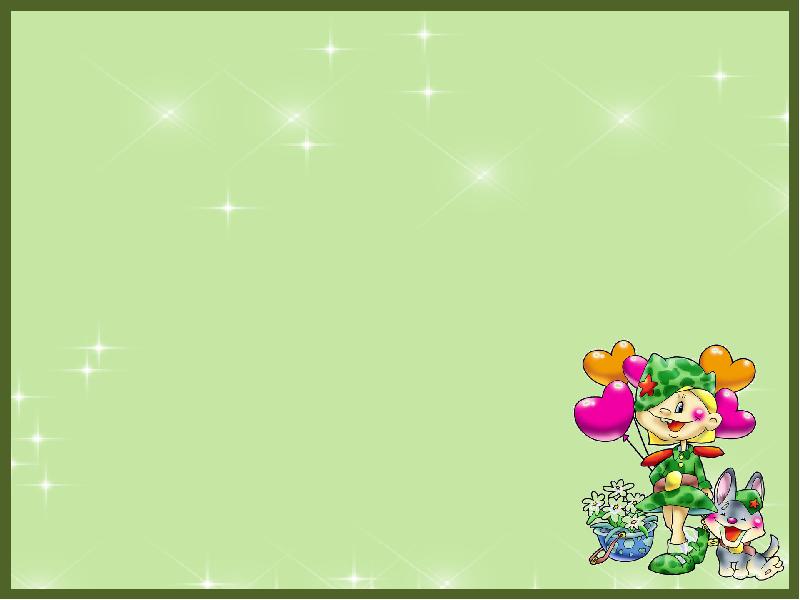 Пение
«Будем солдатами» З. Роот
Мы пока что ребята-дошколята, 
но настанет этот день и час
Станем мы российскими солдатами рад служить стране любой из нас.

Припев: Эх. ребята, мы как солдаты,
Шагаем дружно, чеканя шаг.
Эх, ребята, мы как солдаты,
Родной Отчизне не страшен враг.

2. Вы, девчонки, за нас не беспокойтесь через все мы трудности пройдем.
А когда с наградами вернёмся к вам, эту песню вместе пропоём.

Припев:
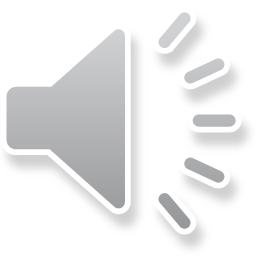 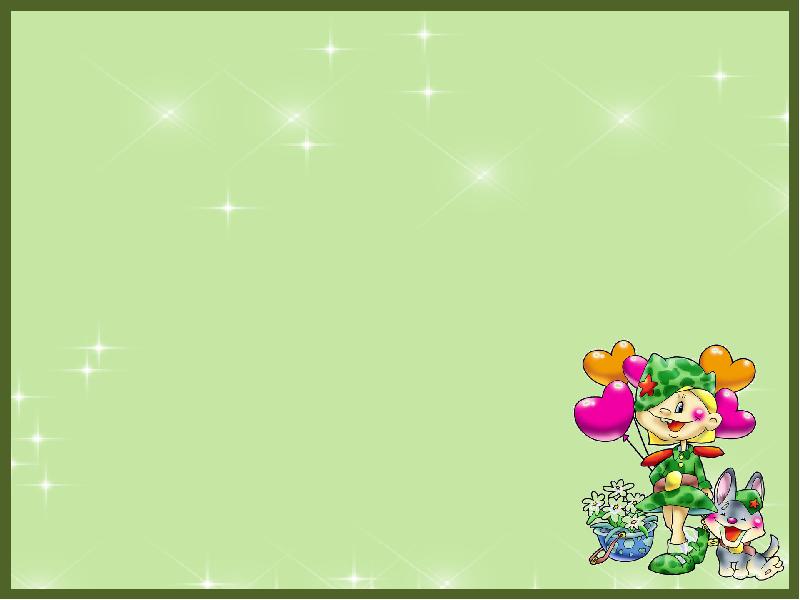 Танец «Детская полька»
 муз. А. Жилинского
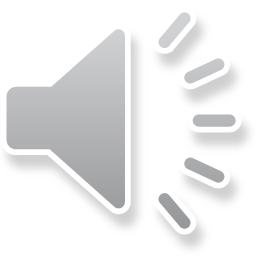 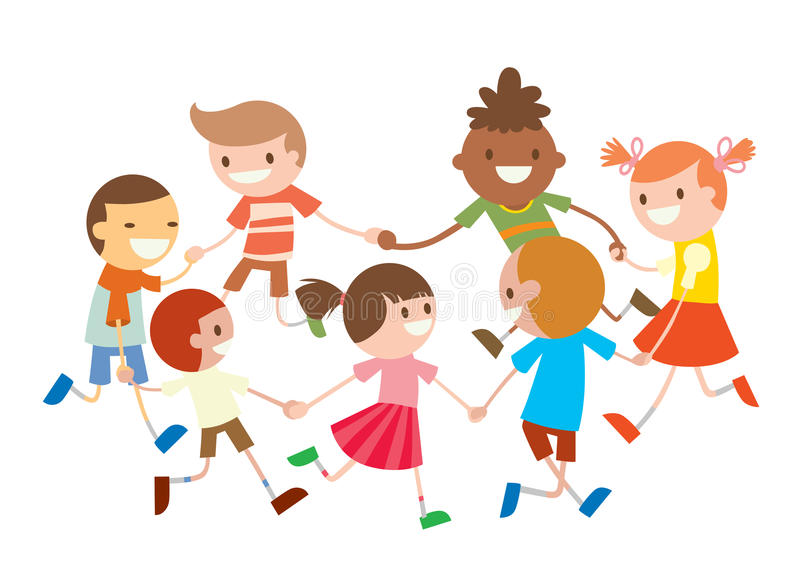